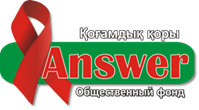 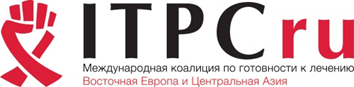 Анализ барьеров по интеллектуальной собственности, препятствующих доступу к генерическим препаратам в Республике Казахстан.
Растокина Елена
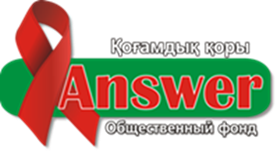 Эпидемиологическая ситуация на 31.12.2018
ОЧ ЛЖВ – 27 000 человек 
на «Д» учете – 19384 человека
 (71,79% от оценочного числа) 
Всего на терапии 14951 ЛЖВ (55,37% от ОЧ ЛЖВ)  
Людей с неопределяемой вирусной нагрузкой 9663 ЛЖВ (35,78% от  ОЧ ЛЖВ)
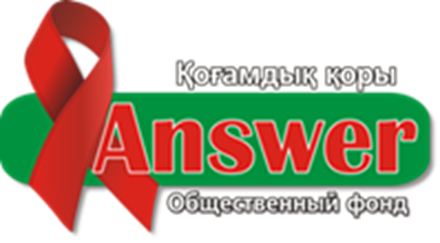 Почему вопросы интеллектуальной собственности важны в вопросе лечения ВИЧ?
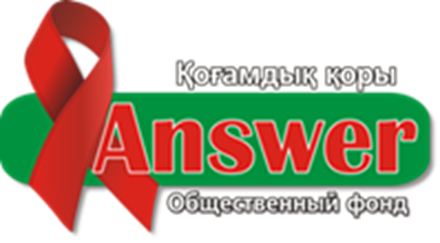 Сравнение цен на оригинальные и генерические препараты первой линии.
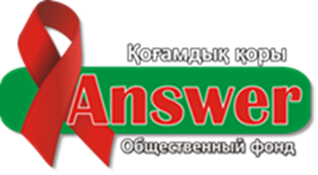 Процентное соотношение препаратов в схемах, вызвавших резистентность в динамике 2016-2018 года.
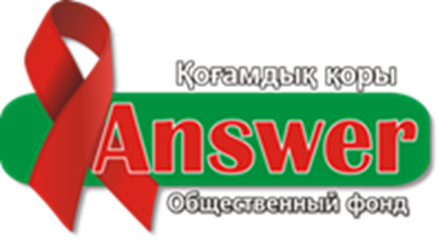 Сравнение цен на оригинальные и генерические препараты второй линии.
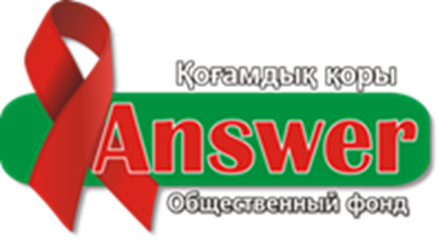 АРВ-препараты под патентной защитой
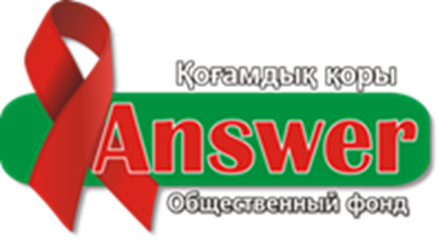 Патенты на ЛС
ЛС предоставляется правовая охрана, если оно является новым, имеет изобретательский уровень и промышленно применимо (может быть использовано в здравоохранении). 
Патент выдается на 20 лет, с возможностью продления на 5 лет. (ТРИПС рекомендует 20 лет).
Патент в течение всего срока действия может быть оспорен и признан недействительным полностью или частично по иску против его выдачи.
В  перечне «Не признаются изобретениями» нет таких пунктов, как новое применение уже известных лекарственных средств, новая форма ЛС, новые методы лечения.
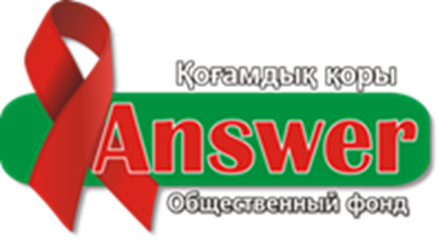 Не признаются изобретениями:
1) открытия, научные теории и математические методы; 
2) методы организации и управления хозяйством; 
3) условные обозначения, расписания, правила; 
4) правила и методы выполнения умственных операций, проведения игр; 
5) программы для вычислительных машин и алгоритмы как таковые;   6) проекты и схемы планировки сооружений, зданий, территорий;   7) предложения, касающиеся лишь внешнего вида изделий; 
8) предложения, противоречащие общественному порядку, принципам гуманности и морали.
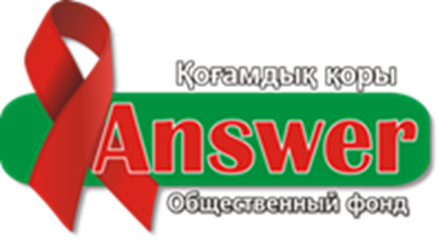 Принудительная Лицензия
Выдается в случаях: 
Непрерывного неиспользования патентообладателем ЛС в течении 3х лет и отказе от заключения лицензионного договора на приемлемых коммерческих условиях в течение 90 календарных дней со дня запроса.
необходимости обеспечения национальной безопасности или охраны здоровья населения;
злоупотребления патентообладателем своими исключительными правами, содействия или не препятствования злоупотреблению такими исключительными правами другим лицом с его согласия.
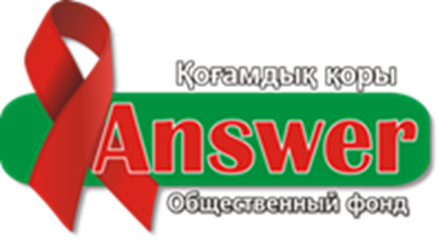 Принудительная Лицензия
Любая ПНЛ должна быть выдана в первую очередь для обеспечения потребностей внутреннего рынка РК,  а также для целей экспорта на территорию, на которой отсутствуют или являются недостаточными производственные средства
Любое лицо в праве обратится в суд для с заявлением о предоставлении ему принудительной неисключительной лицензии
При предоставлении ПНЛ судом должны быть определены пределы использования объекта промышленной собственности, сроки, размер и порядок платежей. Размер платежей при этом должен быть установлен не ниже рыночной цены лицензии
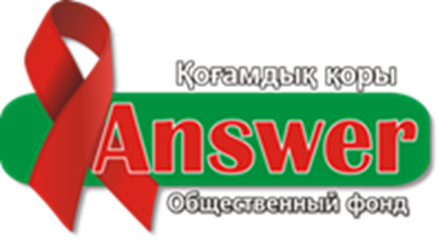 Параллельный импорт ЛС
Согласно региональному принципу исчерпания прав Республика Казахстан может поставить препарат на территорию Казахстана из страны, расположенной на территории ЕАЭС, используя цену, установленную в указанной стране, зафиксированную правообладателем на оригинальный препарат.
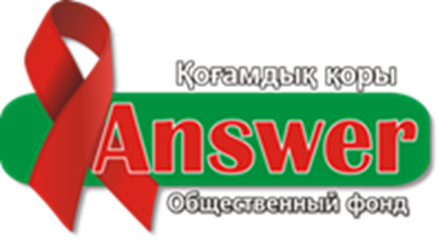 Эксклюзивность данных регистрационного досье
НЦЭЛС не допускаются без согласия заявителя разглашение и использование в коммерческих целях предоставленной для государственной регистрации ЛС конфиденциальной информации, содержащейся в заявлении о государственной регистрации, материалах экспертизы ЛС, а также регистрационном досье ЛС, содержащего новые химические вещества, в течение 6 лет со дня государственной регистрации ЛС.
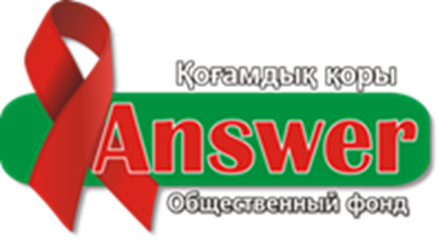 Эксклюзивность данных регистрационного досье
ЭД не распространяется на:
физические или юридические лица, которым была выдана ПНЛ.
использование, производство, импорт, экспорт или распространение ЛС в некоммерческих целях.
По решению суда допускаются без согласия заявителя разглашение и использование информации:
если поставки ЛС недостаточны для удовлетворения потребностей населения в течение двенадцати месяцев со дня регистрации в РК;
необходимости защиты здоровья населения при чрезвычайных ситуациях либо в целях обеспечения национальной безопасности;
выявления действий, нарушающих требования законодательства РК в области защиты конкуренции.
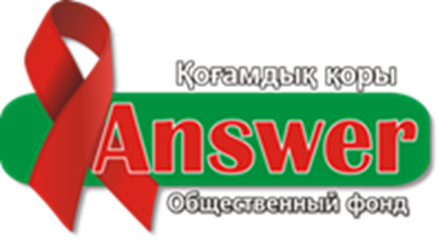 Патентная увязка
Государственная регистрация воспроизведенного ЛС осуществляется с выдачей регистрационного удостоверения, без права реализации лекарственного средства до истечения срока действия охранного документа оригинального ЛС.
Существует возможность сначала приостановить действие регистрационного удостоверения, а затем оспорить в судебном порядке на основании нарушения его исключительных прав.
В случае поступления в «НАЦЭЛС» информации о нарушении исключительных прав охранного документа на  ЛС–  действие регистрационного удостоверения приостанавливается до получения результатов судебного разбирательства
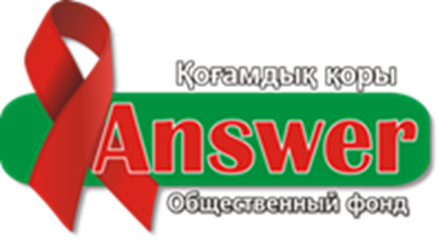 Патентная увязка
В случае отзыва регистрационного удостоверения НЦЭЛС в течение 5 календарных дней со дня поступления информации принимает решение:   1) о приостановлении медицинского применения ЛС путем приостановления действия РУ лекарственного средства.
   2) о запрете медицинского применения и изъятии из обращения или приостановлении медицинского применения партии ЛС.
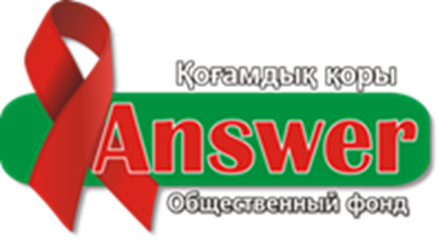 Рекомендации:
Ограничить срок действия патента 20 годами без возможности продления.
Ввести понятие оспаривания патента «до» выдачи патента.
Ужесточить критерии патентоспособности для предотвращения вторичных патентов на ЛС.
Ввести понятие «государственного использования» - выдача принудительной лицензии на ЛС на основании распоряжения Национального Патентного Ведомства и Министерства Здравоохранения, в интересах общественного здравоохранения.
Ввести режим международного исчерпания прав для проведения процедур параллельного импорта.
Исключить понятие «Эксклюзивности данных» с целью стимулирования конкурентной среды и снижения цен на лекарственные средства, после истечения срока патента. 
В случае заявления от патентообладателя о нарушении прав ИС, в виде поставки генерических ЛС для обеспечения ГОБМП и ОСМС, при наличии действующего патента, упразднить процедуру изъятия поступившей партии товара.
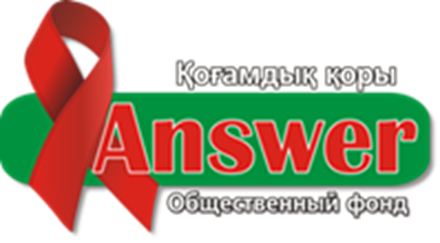 Спасибо за внимание!
Елена Растокина
yelena_r_86@mail.ru